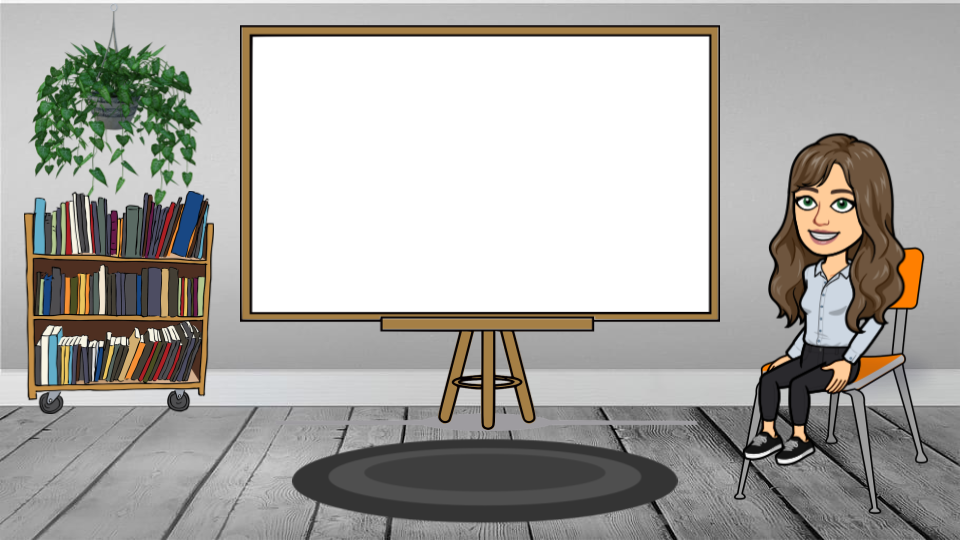 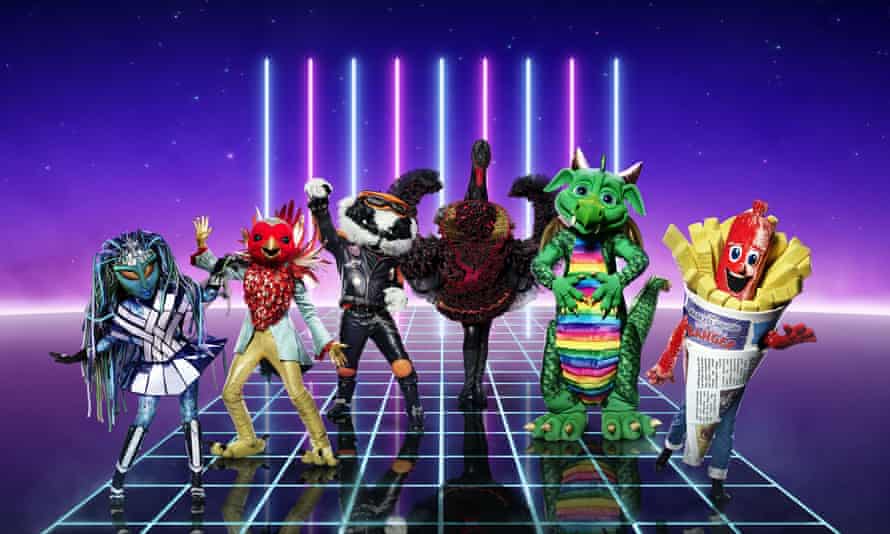 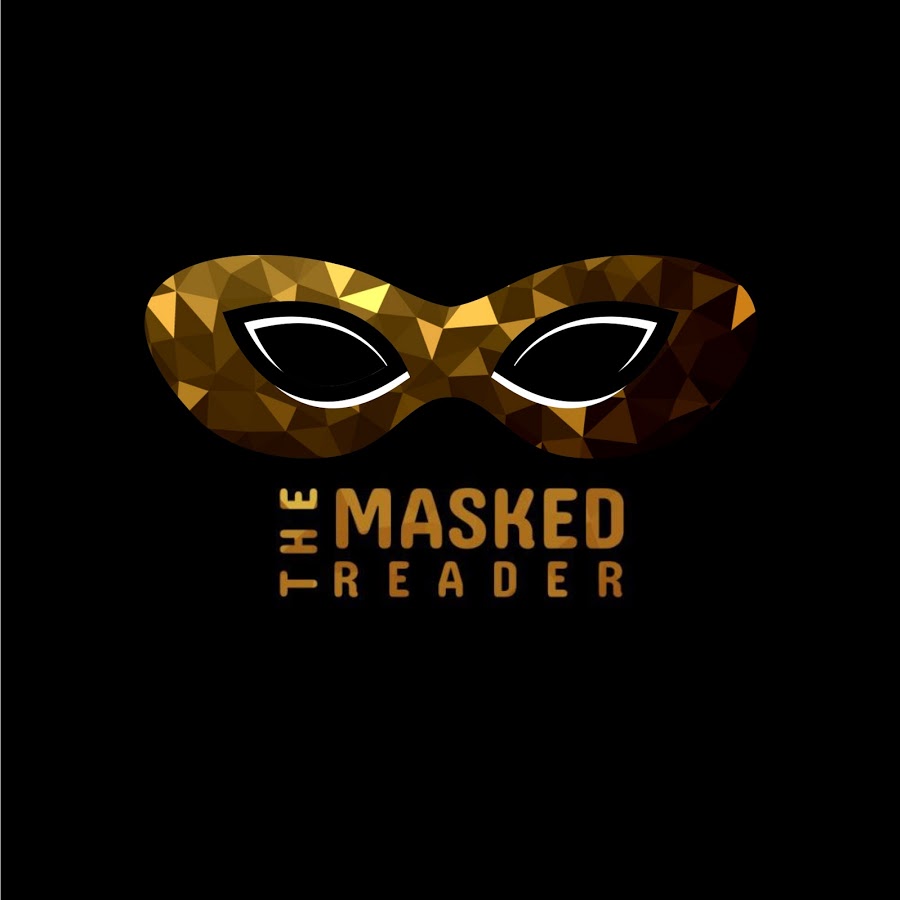 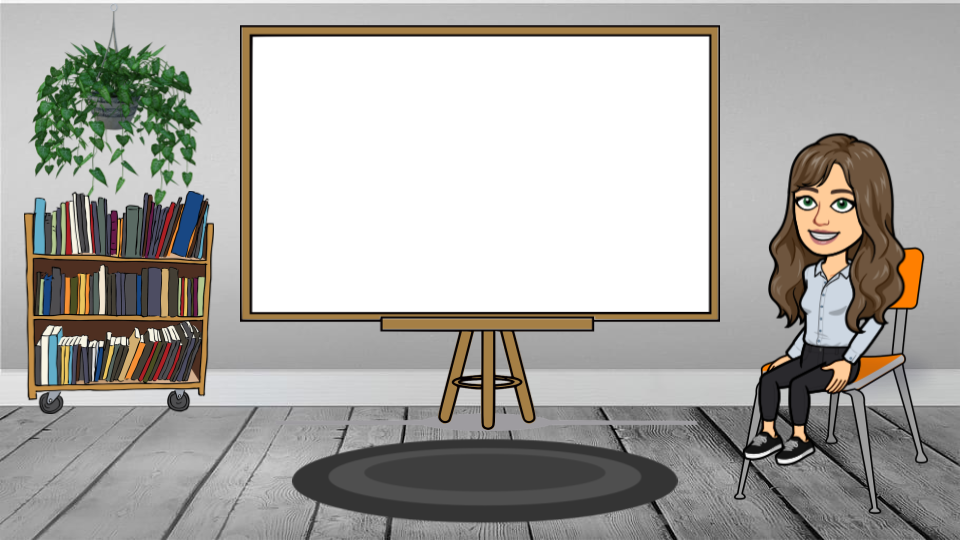 How to enter

Each Masked Reader is reading the blurb of their favourite childhood book.

Your job is to guess the ‘Author’ and ‘Title’ of the book being read.  

You will get a bonus point for each member of staff you successfully unveil.

All entries should be returned to your class teacher by Thursday 13th March.
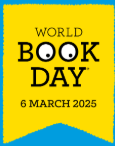 World Book Day 
2025
#TheMaskedReader
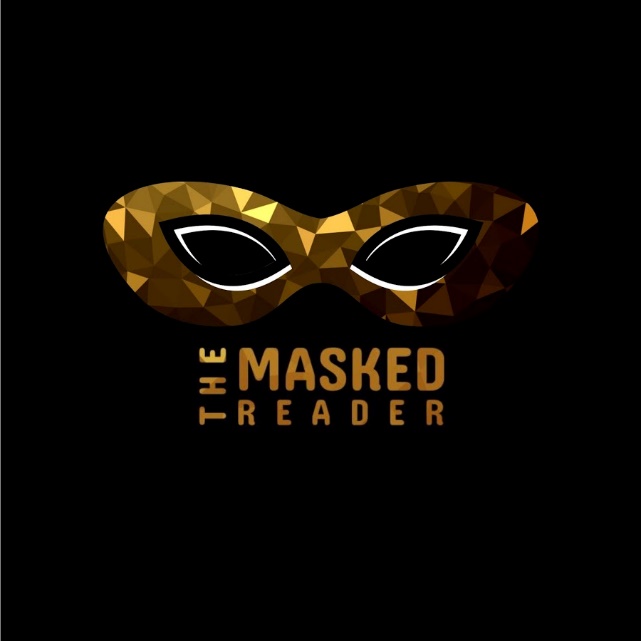 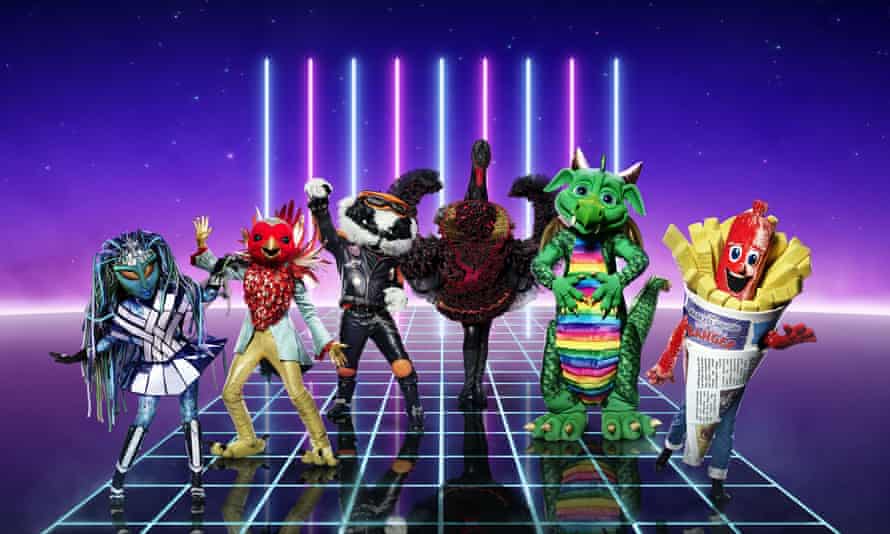 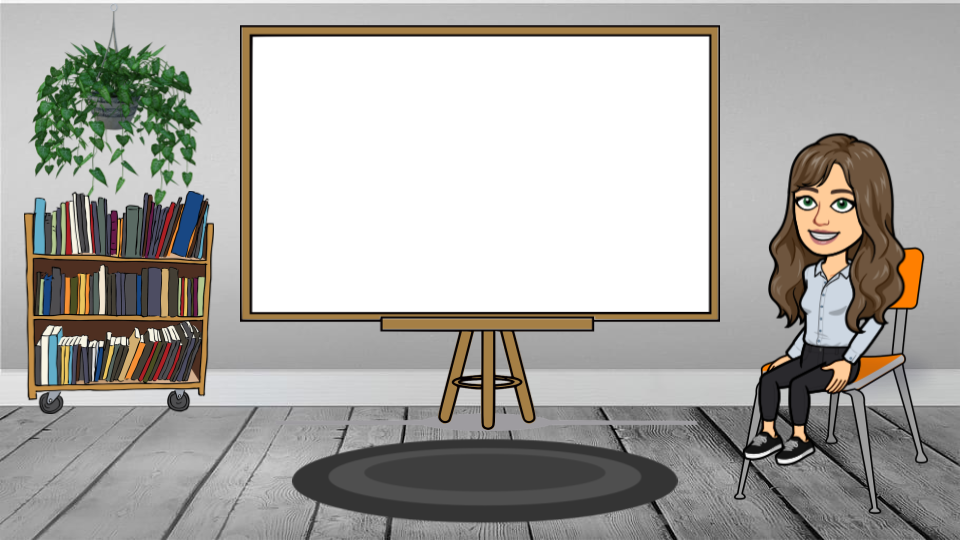 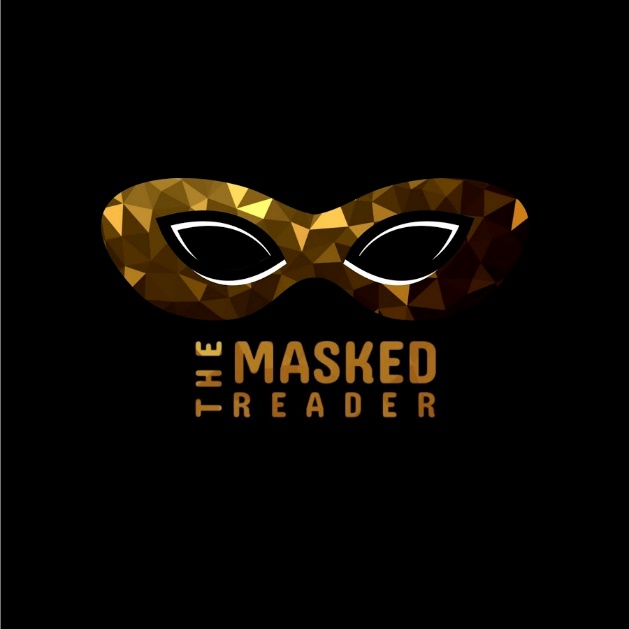 Number 1  

The
Fox
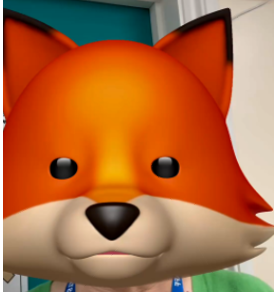 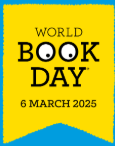 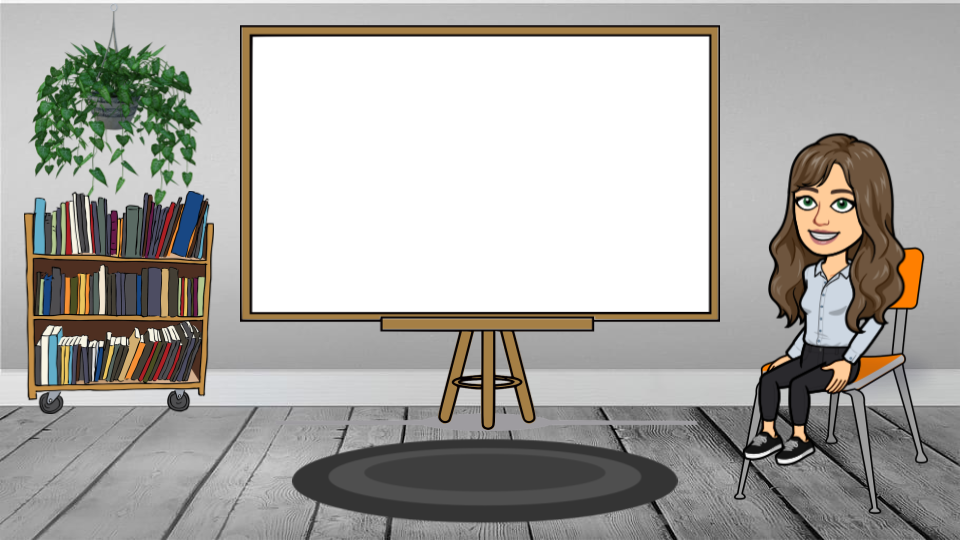 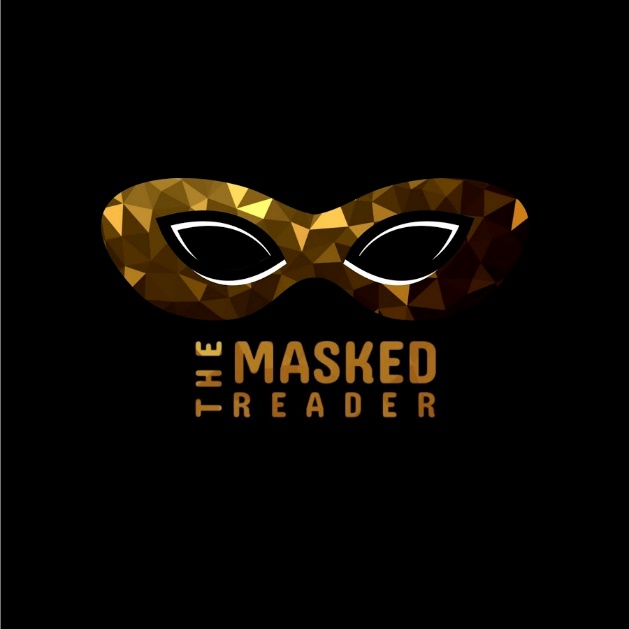 Number 2
The Monkey
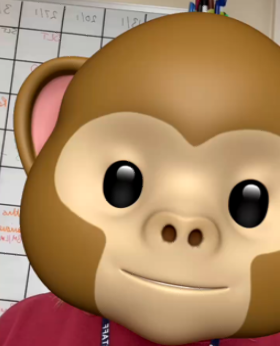 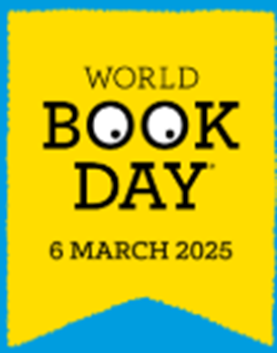 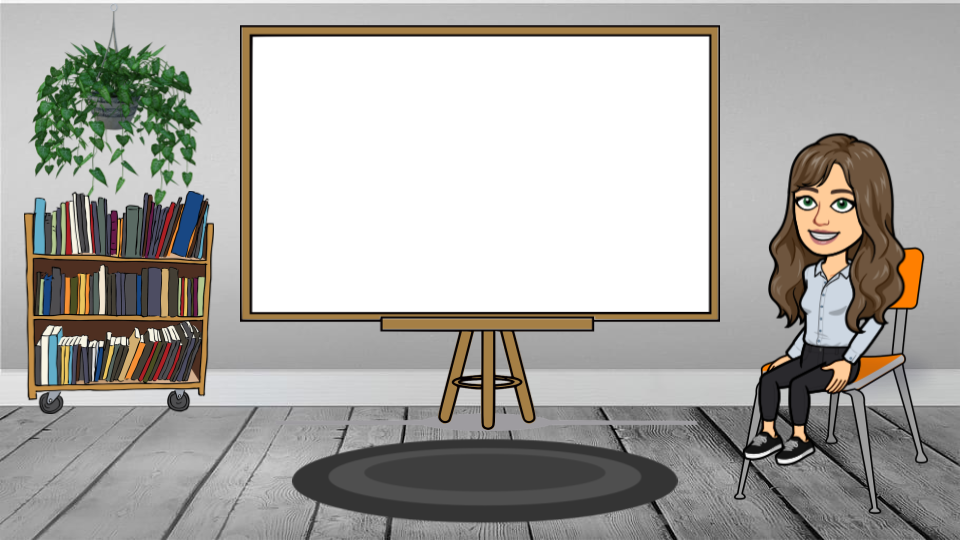 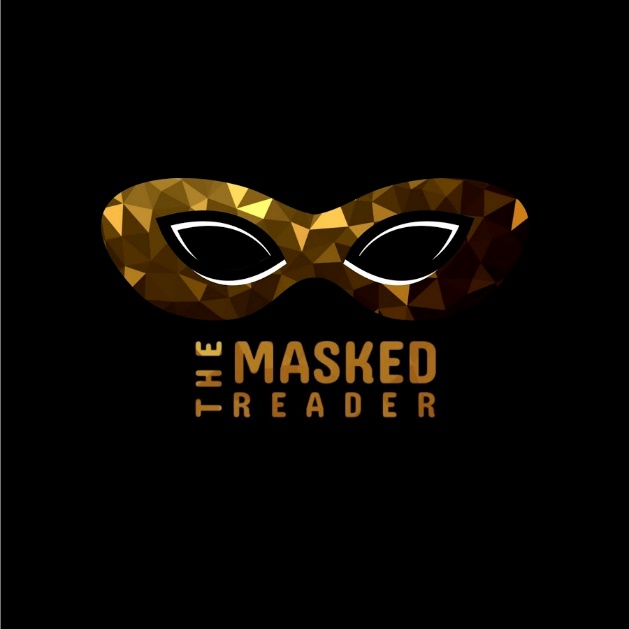 Number 3

The 
Rabbit
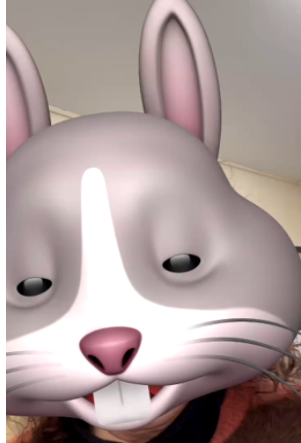 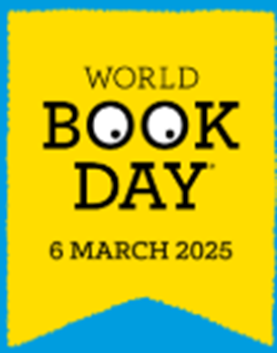 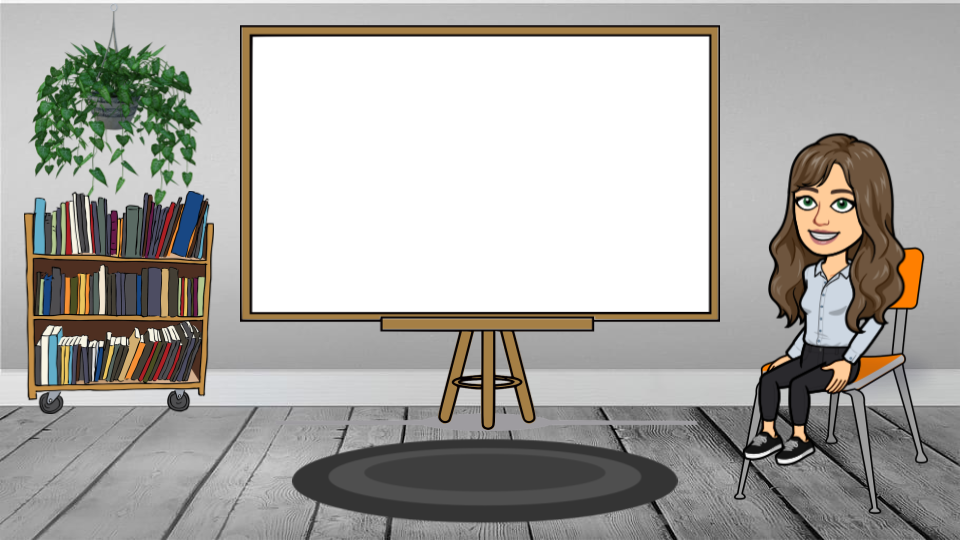 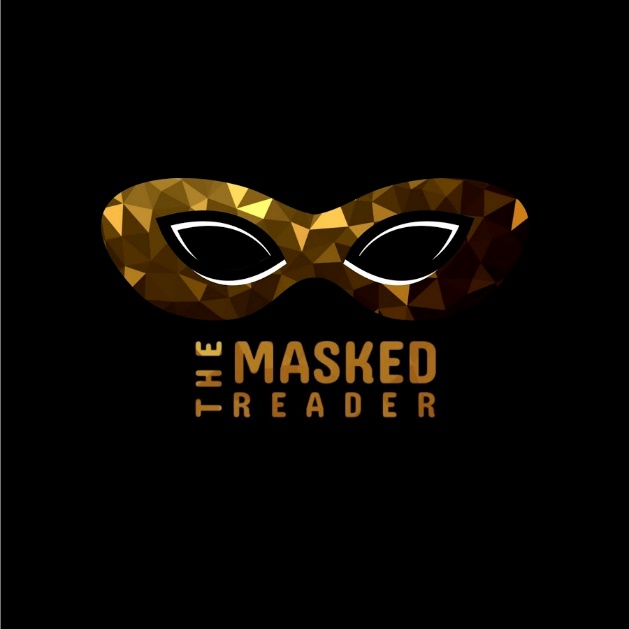 Number 4
The Tiger
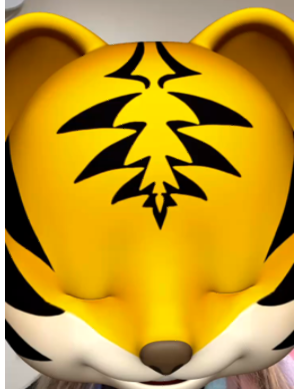 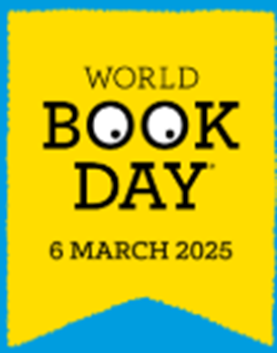 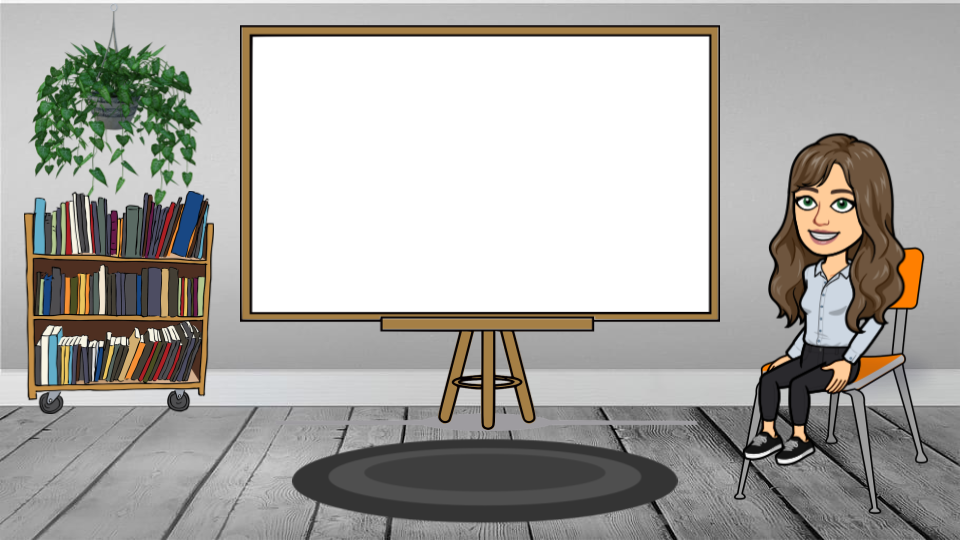 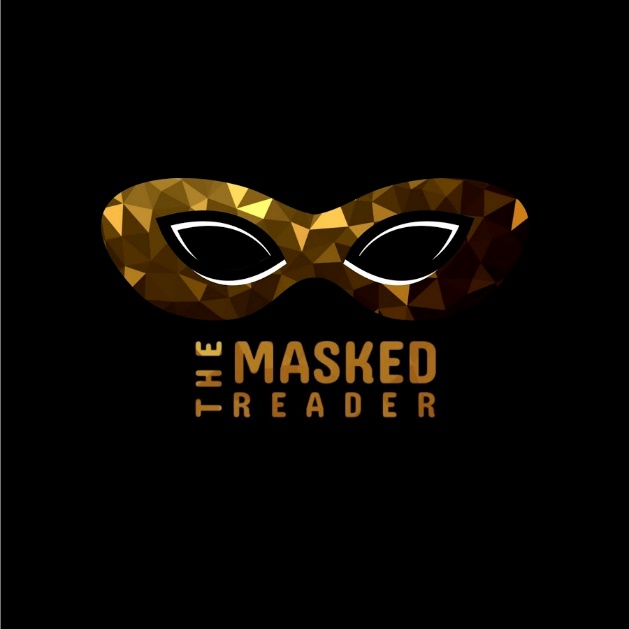 Number 5
The Dragon
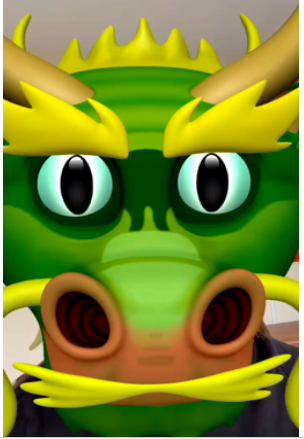 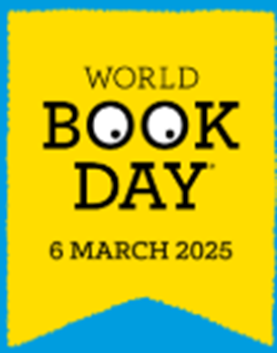 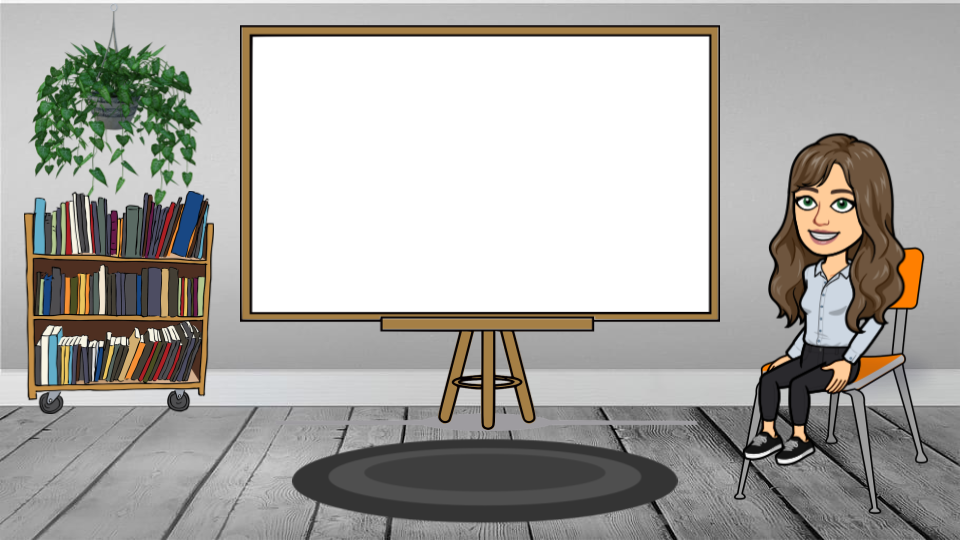 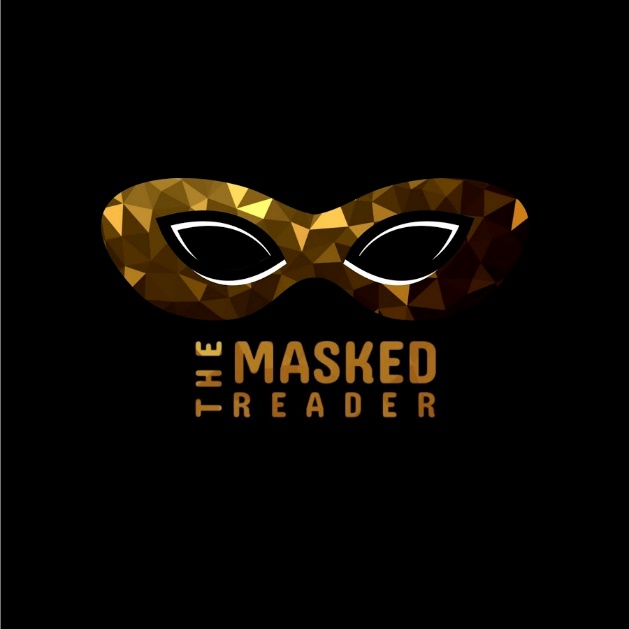 Number 6

The
Cat
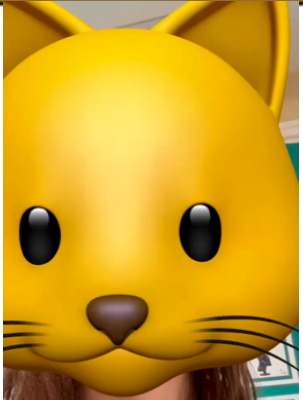 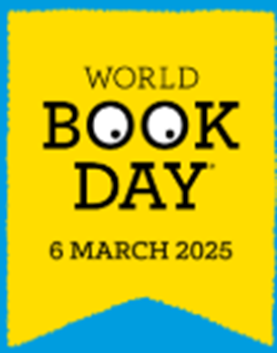 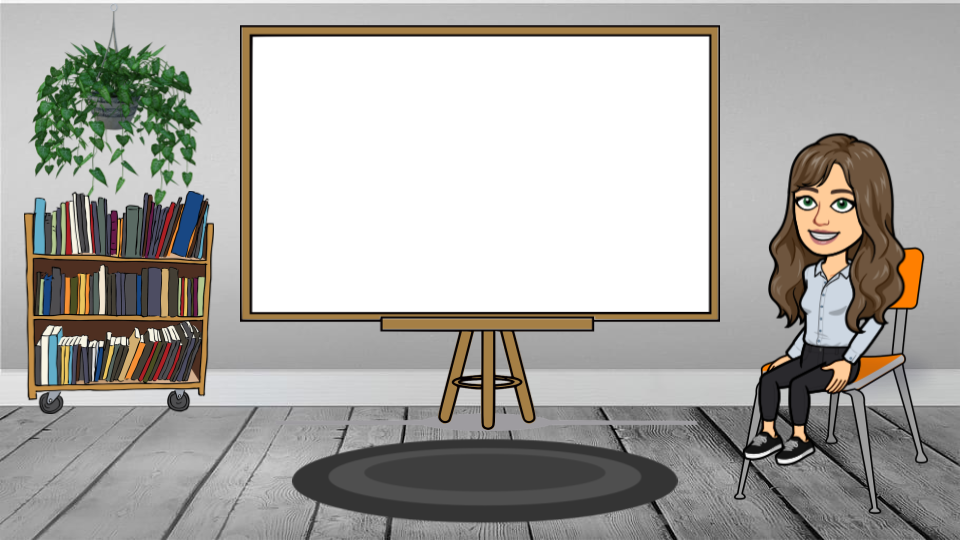 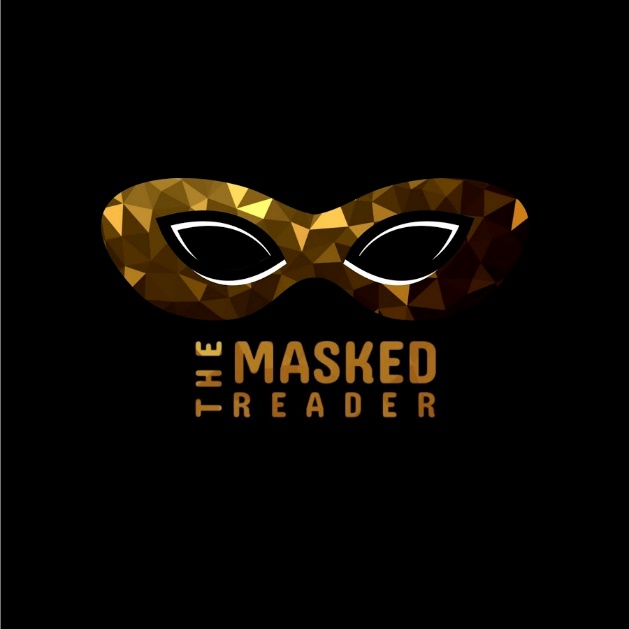 Answer Sheet
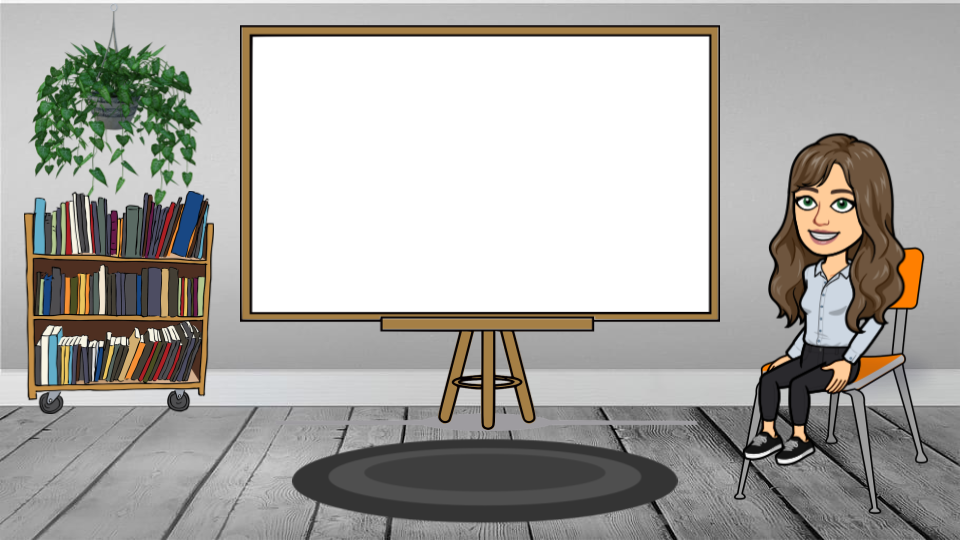 How to enter

Each Masked Reader is reading the blurb of their favourite childhood book.

Your job is to guess the ‘Author’ and ‘Title’ of the book being read.  

You will also get a bonus point for each member of staff you successfully unveil.

All entries should be returned to your class teacher.
World Book Day 
2025
#TheMaskedReader
Closing Date: Thursday 13th March
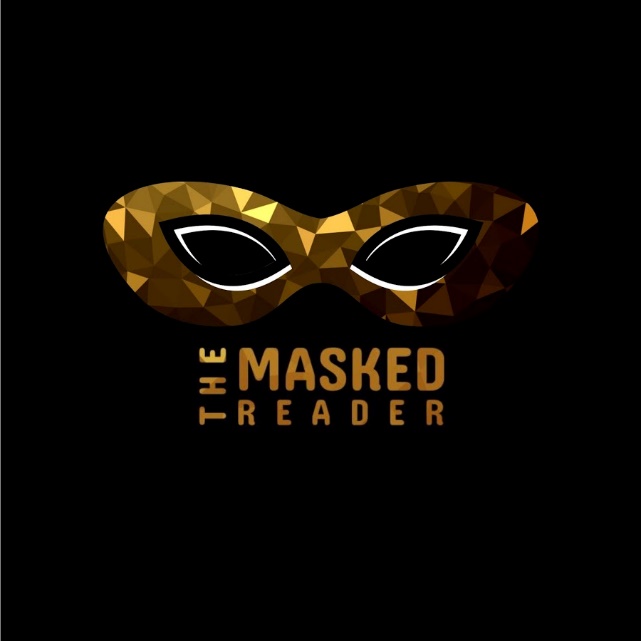 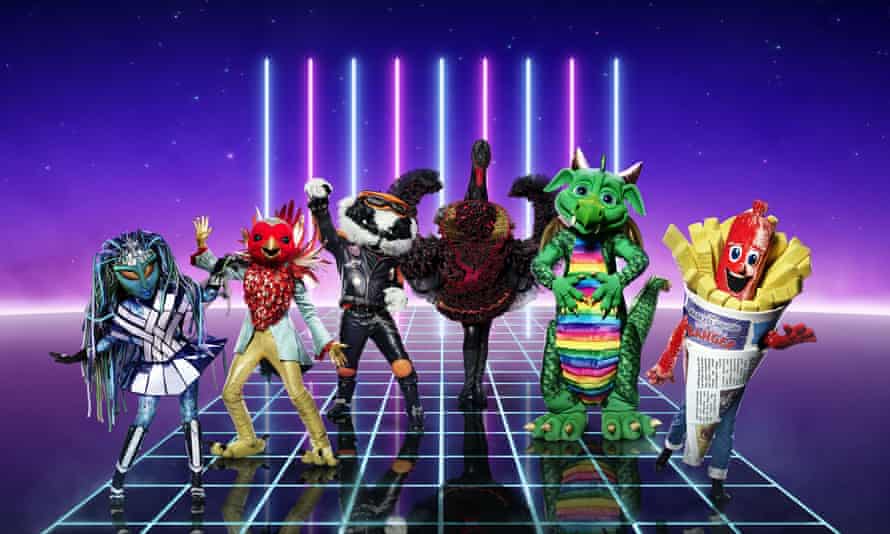